স্বাগতম
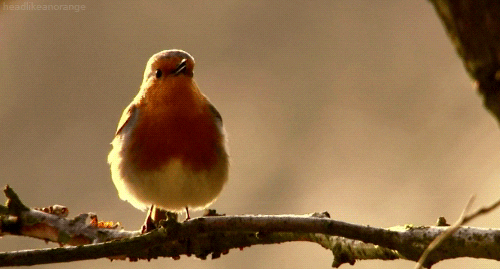 পরিচিতি
শিক্ষক পরিচিতি
পাঠ পরিচিতি
শিক্ষক পরিচিতি 
মোছাঃ সোনিয়া সুলতানা
সহকারী শিক্ষক
পাঠান সরকারি প্রাথমিক বিদ্যালয় 
নন্দিগ্রাম, বগুড়া
পাঠের শিরনামঃ    ভাবুক ছেলেটি
পাঠ্যাংশ         ছেলেটির বাবার বাড়ি---------------------------জগদীশ্চন্দ্র বসু ।  	       
সময়           ৪০ মিনিট।
শ্রেণি  	পঞ্চম
বিষয়		বাংলা
তারিখ 	২৮/০২/২০২০
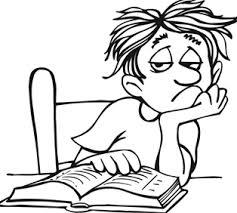 শিখনফল
১.২.১ উচ্চারিত পঠিত বাক্য,কথা মনোযোগ সহকারে শুনবে।
১.১.১ যুক্তবর্ণ সহযোগে তৈরি শব্দ স্পষ্ট ও শুদ্ধভাবে বলতে পারবে।
১.৪.১  পাঠ্যপুস্তকের পাঠ শ্রবণযোগ্য স্পষ্ঠ স্বরে ও প্রমিত উচ্চারণে সাবলীলভাবে পড়তে পারবে। 
১.৫.২ বিরাম চিহ্ন দেখে অর্থযতি ও শ্বাসযতি বজায় রেখে সাবলীলভাবে অনুচ্ছেদ পড়তে পারবে। 
১.৪.১ যুক্তব্যঞ্জন ভেঙ্গে লিখতে পারবে।
আমরা কিছু ছবি দেখি
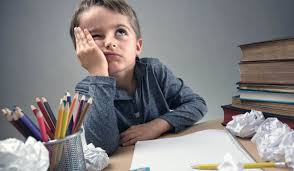 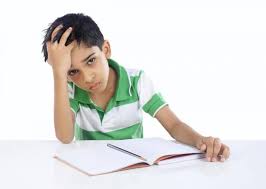 ছেলেরা কী করছে ?
ছেলেরা ভাবছে
আজকে আমরা পড়ব
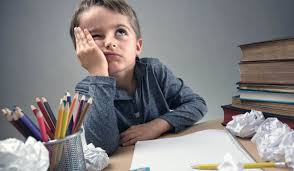 ভাবুক ছেলেটি
বাংলা বইয়ের ৮৫ পৃষ্ঠা বের করো
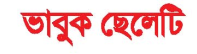 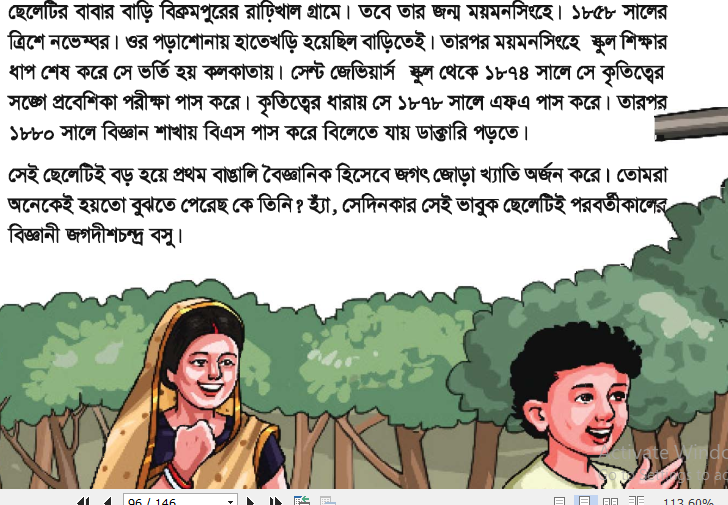 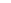 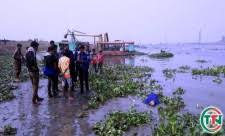 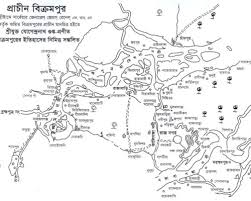 বিক্রমপুর
রাঢ়িখাল গ্রাম
ছেলেটির বাবার বাড়ি বিক্রমপুরের রাঢ়িখাল গ্রামে।
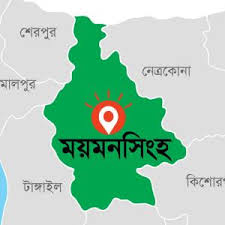 তবে তার জন্ম  ময়মনসিংহে ।১৮৫৮ সালের ত্রিশে নভেম্বর।
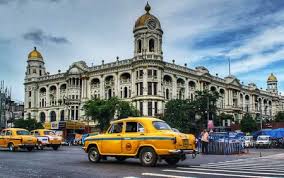 কলকাতা শহর
তারপর ময়মনসিংহে স্কুল শিক্ষার ধাপ শেষ করে সে ভর্তি হয় কলকাতায়।
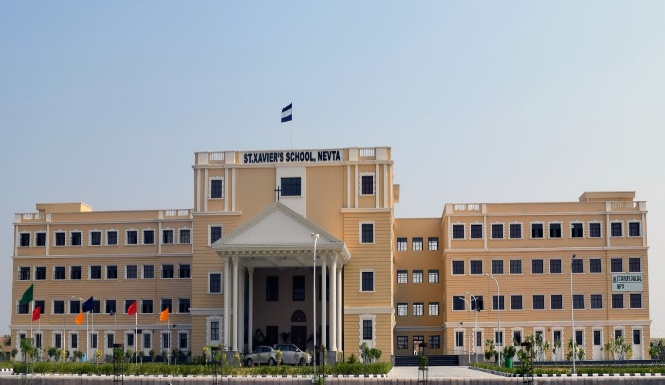 সেন্ট জেভিয়ার্স স্কুল
সেন্ট জেভিয়ার্স স্কুল থেকে ১৮৭৪ সালে সে কৃতিত্বের সঙ্গে প্রবেশিকা পরীক্ষা পাস করে।
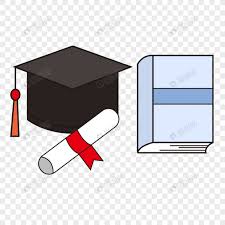 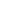 সেই ছেলেটিই বড় হয়ে প্রথম বাঙালি বৈজ্ঞানিক হিসেবে জগৎ জোড়া খ্যাতি অর্জন করে।
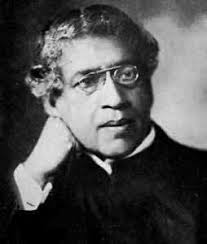 বিজ্ঞানী জগদীশ্চন্দ্র বসু
তোমরা অনেকেই হয়তো বুঝতে পেরেছ কে তিনি ?হ্যাঁ, সেদিনকার সেই ভাবুক ছেলেটিই পরবর্তীকালের বিজ্ঞানী জগদীশ্চন্দ্র বসু।
এসো শব্দগুলো পড়ি
বিক্রমপুর
ময়মনসিংহ
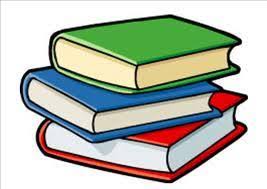 রাঢ়িখাল
সেন্ট জেভিয়ার্স
বৈজ্ঞানিক
কৃতিত্ব
জগদীশ্চন্দ্র
যুক্তব্যঞ্জণ ভেঙ্গে বাক্য লিখি
বিক্রমপুর
ক্র
বিক্রমপুরের মিিষ্ট  বিখ্যাত
ক
র-ফলা
ছেলেটি সেন্ট জেভিয়ার্স স্কুলে পড়ে।
ট
ন
ন্ট
সেন্ট জেভিয়ার্স
আমি কৃতিত্বের সাথে
ব
কৃতিত্ব
ত
ত্ব
তিনি একজন বাঙ্গালী বৈজ্ঞানিক
বৈজ্ঞানিক
ঞ
জ
জ্ঞ
প্রশ্নোত্তর আলোচনা
ভাবুক ছেলেটি কে ছিলেন?
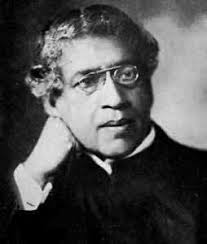 বিজ্ঞানী জগদীশচন্দ্র বসু
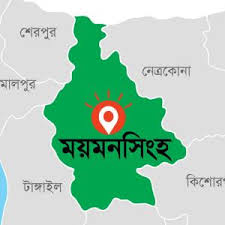 ময়মনসিংহে।
তিনি কোথায় জন্ম গ্রহন করেন?
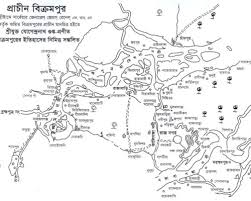 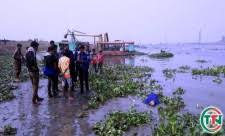 তার বাবার বাড়ি কোথায়?
বিক্রমপুরের রাঢ়িখাল গ্রামে
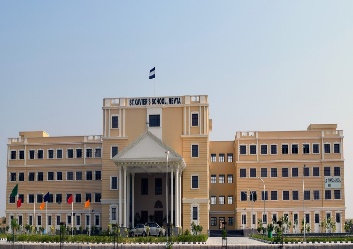 প্রবেশিকা পাশ করেন কবে, কোথায় থেকে?
১৮৭৪ সালে,   সেন্ট  জেভিয়ার্স স্কুল
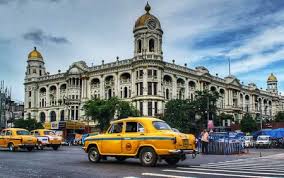 সেন্ট জেভিয়ার্স স্কুল  কোথায়?
কলকাতায়
দল গঠন
দলের কাজ
শুন্যস্থান পুরণ কর
ছেলেটির বাবার বাড়ি বিক্রমপুরের ____________গ্রামে।
ওর পড়াশোনায়_____________হয়েছিল বাড়িতেই।
কৃতিত্বের ধারায় সে ১৮৭৮ সালে __________পাস করে।
নিরব পাঠ
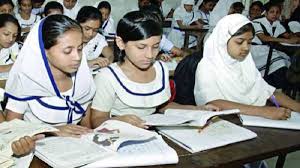 এসো স্মৃতির খেলা খেলি
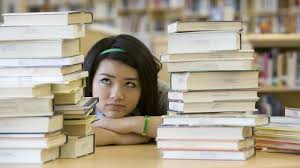 শিক্ষার্থীর পাঠ
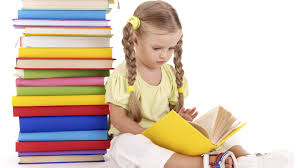 মুল্যায়ন
চিহ্ণিত যুক্তব্যঞ্জন ভেঙ্গে বাক্য তৈরি করঃ
সেন্ট জেভিয়ার্স
বৈজ্ঞানিক
পরীক্ষা
বিক্রমপুর
কৃতিত্ব
খ্যাতি
বাড়ির কাজ
হাতের লেখা
বিজ্ঞানী জগদীশ্চন্দ্র বসু সম্পর্কে ৫টি বাক্য লিখে আনবে।
ধন্যবাদ
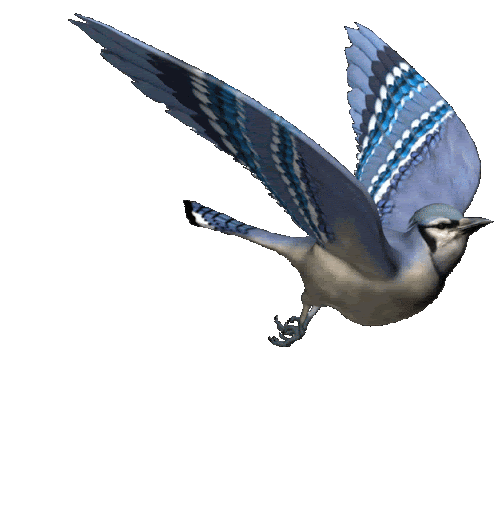